Ver video
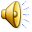 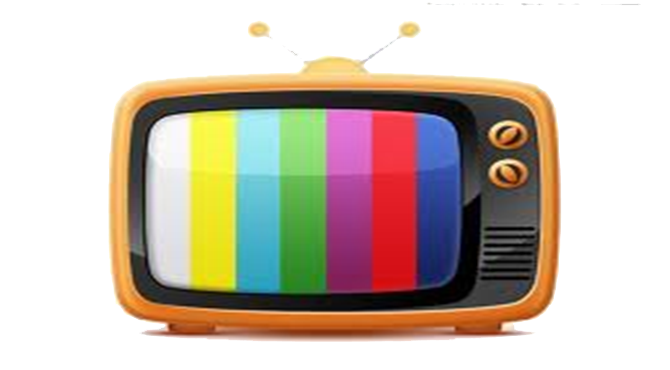 Menú principal
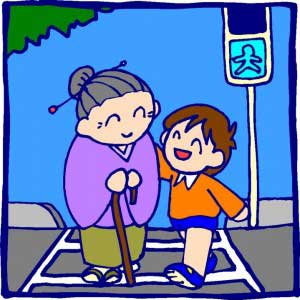 Reglas en la sociedad , en casa y escuela
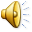 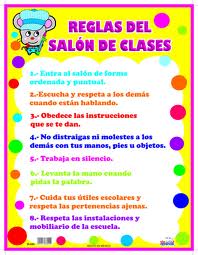 Respetar las reglas del salón
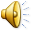 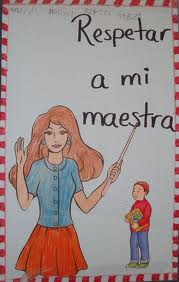 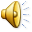 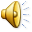 Para tener una mejor convivencia con todos mis compañeros.
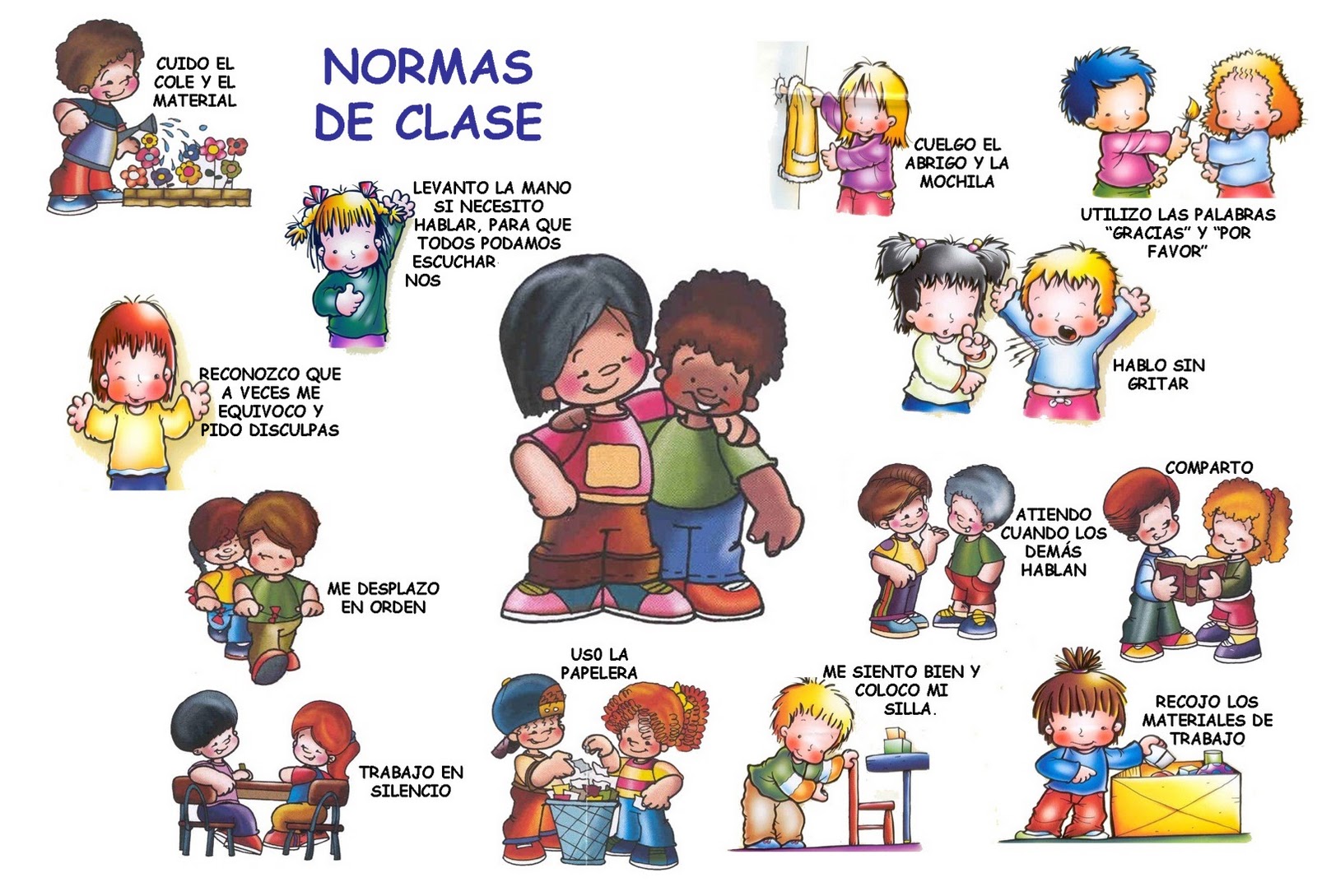